THE CMMST VT: TOWARDS A VIRTUAL RESEARCH COMMUNITY FOR CHEMISTRY, MOLECULAR AND MATERIALS SCIENCES AND TECHNOLOGIES
Antonio Laganà, University of Perugia 
Daniele Cesini, CNAF, Bologna
Alessandro Costantini, CNAF, Bologna
1
Multiscale modeling: ENERGY STORAGE
2
10/04/13
THE SIMULATOR WORKFLOW
Scalar and vector correlations
Import the
PES routine
Take Force fields from databases
QDYN
TD / TI
APPROXIMATE
QDYN
SEMICLASSICAL
SC_IVR
QUASI-
CLASSICAL
Cross-sections
Thermal
Rate coefficients
Thermodynamic properties
DYNAMICS
Fixed 
Energy
Fixed
Temperature
Fixed J and Energy
NO
NO
NO
Are ab initio
calculations
available?
Are ab initio
calculations
feasible?
Is there
a suitable PES?
INTERACTION
YES
YES
YES
SUPSIM
Are 
dynamics
calculations
direct?
NO
FITTING
YES
YES
Exact 
quantum
calculations?
Approximate
 quantum
calculations?
NO
NO
NO
Semiclassical
calculations?
YES
YES
YES
OBSERVABLES
NO
NO
NO
YES
YES
YES
DATA FORMATS
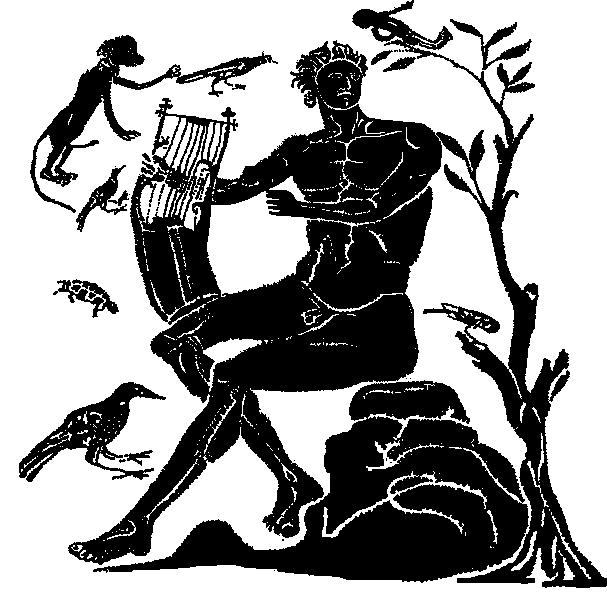 System input
Q5Cost
Interaction
D5Cost
Dynamics
Statistics
various
Virtual Monitors
AB INITIO PACKAGES
CADPAC         Acad            Fortran     GTO
COLUMBUS    Acad            Fortran     GTO
CRYSTAL        Acad            Fortran     GTO 
DALTON          Acad            Fortran     GTO
DFT++             GPL             C++          PW/Wavelet
DIRAC             Acad            F77, 90, C GTO 
GAMESS         Acad/Comm Fortran     GTO 
GAUSSIAN      Comm          Fortran     GTO 
MOLCAS         Comm          Fortran     GTO
MOLPRO         Comm          Fortran     GTO
NWChem         ECLv2          F77/C       GTO, PW
TERACHEM    Comm          C/CUDA    GTO
DATA FORMATS
QC: FIXED GEOMETRY MULTI STATE
   - SD (Small data) input, parameters, properties -> formatted human readable like XML
   - LD (Large data) binary working quantities like 4 index integrals IJKL 
      OPEN BABEL: open, collaborative project allowing search, conversion, analysis, or data storing in CMMST 
      CML: A XML-based format for chemistry 
      HDF5: a  hierarchical data model
HDF5
° CONTAINERS (groups) domains of quantities defined by common basis functions (AO atomic orbitals, MO molecular orbitals, WF Wave functions, ..)
° METADATA (attributes) simple and small sets of data describing a set of data
° DATA (data ses) large set of binary quantities referring to wavefunction integrals storing in matrices with an arbitrary number of indices
° LIBRARIES (Utilities and tools)
Q5dump reports the content of Q5cost files
Q5edit python based program text editor
Q5 EXTENSION TO D5
Basis
System
Name
Num_orb_sym 
Num_orb_totLabels
Transformation
Index/value
Symmetry:
 - num_sym
 - labels
Title 
Electrons /a,b
AO_pointer 
Name
Num_orb_sym 
Num_orb_tot LabelsOrbitals SCF_energy
Classification
Occ_num
Symmetry
Geometry:
 - charges
 - coordinates
 - labels
 - nuclear_energy
 - num_atom
 - atomic_number
Coord system
Atom
Angular number
Magnetic number Coeff/exp
Num of contracted
Num of primitives
Name
Description
Rank
Symmetry
Real/Complex
MO_pointer
Name
Energy
Core Energy
Num_dets
overlap
Ctime (s)
Atime (s)
Q5version (s)
oneint
Index/value
AO
Index/value
twoint
densities
Index/value
prop
Index/value
oneint
Index/value
MO
twoint
Index/value
densities
Index/value
prop
Index/value
Determinants/coefficients
WF
DetCoeff
Energy derivatives
Non adiabatic coupling
Interaction
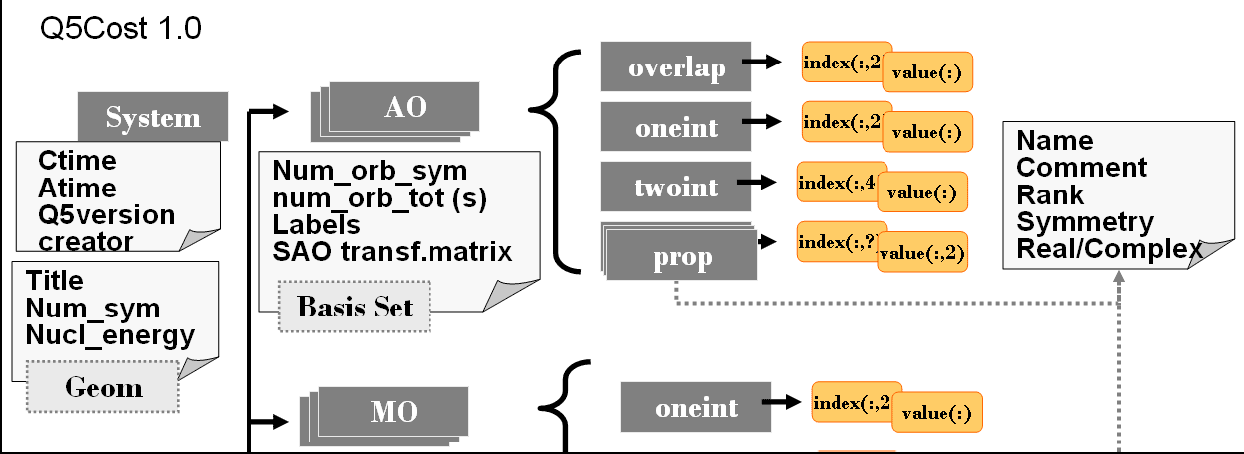 AbInitio
AbInitio
AbInitio
System
Fitting
Fitting
Fitting
ForceField
ForceField
Dynamics
ForceField
SMatrix
SMatrix
SMatrix
QuantumFunction
QuantumFunction
QuantumFunction
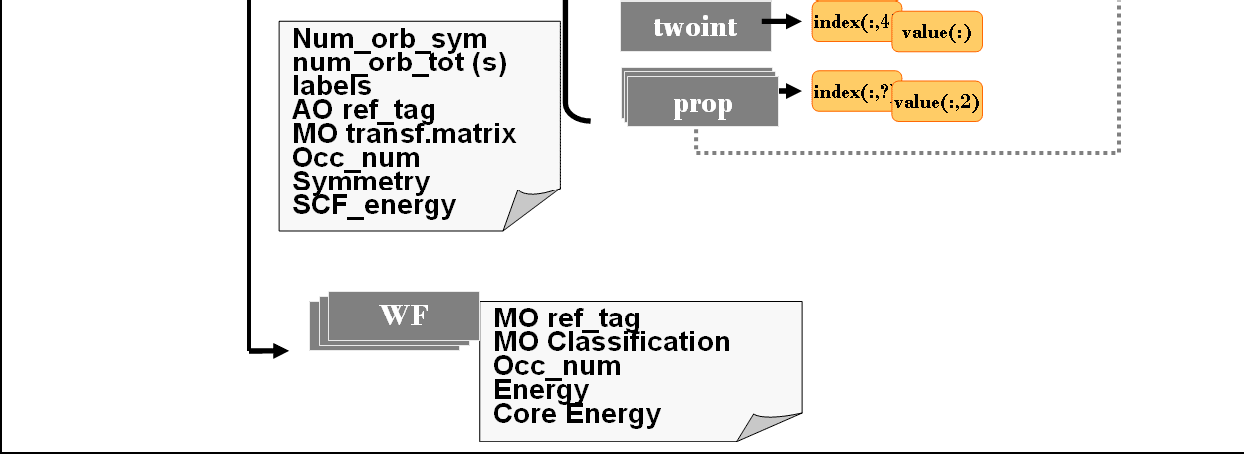 Trajectories
Trajectories
Trajectories
Spectra
Spectra
Observables
Spectra
CrossSection
CrossSection
CrossSection
RateCoeffs
RateCoeffs
RateCoeffs
q5 “file system” +
energy derivatives +
non-ad. coupling els. –
system general info
QUANTUM DYNAMICS PACKAGES
ABC
RWAVEPR
FLUSS
MCTDH
CLASSICAL DYNAMICS PACKAGES (LARGE SYSTEMS)
VENUS
AMBER
CHARMM
DL_POLY
GROMACS
MOLDY
TINKER
YASARA
THE COMMUNITY SERVICE ORIENTED APPROACH
Register, access, move and store data 
Repository of tools, applications and services
Find and select the computer platform 
Compose competences and packages
Evaluate and reward themembers’  contribution to the activities of the community
C. Manuali, A. Lagana’
GRIF: A New Collaborative Framework for a Web Service Approach to Grid Empowered Calculations, Future Generation of Computer Systems, 27(3), 315-318 (2011) DOI 10.1016/j.future.2010.08.006
The VT for preparing the  VRC
VT submitted for approval in October 2012
Approved by EGI in January 20123
Call for interest for NGIs and partners started at the beginning of February
Official starting date: February 4th 2013
Official closing date: August 5th 2013
CMMST-VT mailing list:
vt-cmmst-vrc@mailman.egi.eu 
Wiki page:
https://wiki.egi.eu/wiki/Towards_a_CMMST_VRC
Fisrt EGI CMSST Virtual Team meeting
13
Tue 19 February 2013
Tasks of the CMMST VT
Fisrt EGI CMSST Virtual Team meeting
14
Tue 19 February 2013
Milestones of the VT
Fisrt EGI CMSST Virtual Team meeting
15
Tue 19 February 2013
Milestones of the VT
Fisrt EGI CMSST Virtual Team meeting
16
Tue 19 February 2013
Proposed meetings (Tuesday 11-13)
Fisrt EGI CMSST Virtual Team meeting
17
Tue 19 February 2013
GriF: a grid framework
Make grid applications user friendly, black box like and optimize automatically the distribution of tasks over the grid.

 Adopt a collaborative JAVA Service Oriented Architecture (SOA) framework articulated as a set of  grid services

 Provide users with standard operational modalities based on friendly user driven services allowing the composition of one or more services transparently to their implementation details.

Conveniently direct the jobs to the appropriate machine
Architecture of GriF
Scientific Linux Distribution

 Service Oriented Architecture   
    (UDDI, WSDL, SOAP)

 UDDI4J, WSDL4J, AXIS 

 Java Web Services 
    (JWS)

 Tomcat Web Server

  MySQL DBMS

Java Swing/AWT
   (platform-independent client)
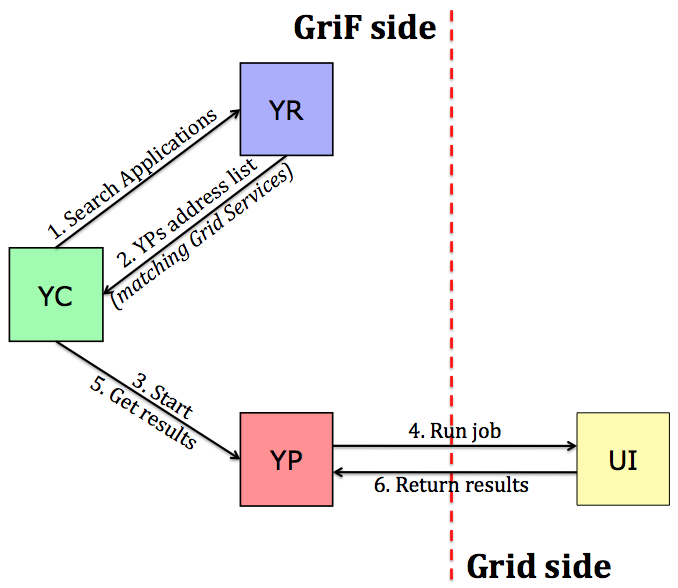 19
GriF to bridge HTC & HPC
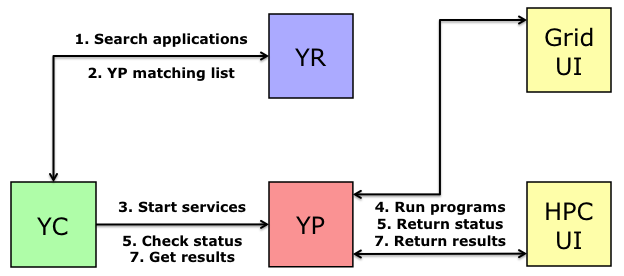 HPC: GriF has been extended to offer to the Grid users the possibility of running their Grid applications (serial, parallel: MPI/OpenMP) on some HPC platforms by bridging the corresponding HPC facilities directly.
20
THE STUDY CASES
In particular, Grid Applications can be run from GriF to HPC either under the form of ‘Service’ (programs already made available by GriF for running on HPC) or, more in general, by uploading user customized binaries.

Serial: 
	a) ABC. Implemented as a COMPCHEM Service.

Parallel (supporting MPI & OpenMP libraries):
	a) GAMESS-US. Implemented as a HPC Service (MPI);
Therefore, by GriF one can manage the corresponding generated HPC jobs (e.g. status checking, deletion) retrieving related results (under the form of a compressed zip package).
21
COMPCHEM Virtual Organization - GriF
HTPC Skeletons
0
0
HTPC2
Inverse
HTPC2
HTPC1
A feasibility study on running real life use cases based on HTC + HPC (HTPC) skeletons by exploiting the two infrastructures
 in an automatedway by minimizing the human intervention
 developing prototypical tools able to handle the skeletons (in both the computing and data management parts).
HPC run
Scalar run
22
10/04/13
General Capabilities (1/2)
Provides Single Sign-On for all the Grid-related operations (users only need to be registered in GriF)
 No need for managing Grid Certificates, Jobs Id nor the command-line
Application runs offered as Grid Services efficiently
Supports Multiple Input and Output for all the Grid executions
 Supports Single and Parameter Study running modalities as well as Parametrized Workflows
 Provides jobs description and advanced management (e.g. subjobs re-scheduling)
23
COMPCHEM Virtual Organization - GriF
7. Optimizes results gathering (in terms of time, space)
 Supports Mobile Devices (Google Android, Apple iOS)
 Provides automatic notifications for ‘done’ jobs and user feedbacks
 Provides Computing Element Queues Ranking 
 Supports a Quality Credits/Costs Schema (by providing data for the so called Quality of Service (QoS) and Quality of User (QoU) global evaluation parameters developed by the COMPCHEM VO for estimating its activities)
General Capabilities (2/2)
24
COMPCHEM Virtual Organization - GriF
GRID PLATFORMS OFFER AN ALTERNATIVE SCHEME FOR ON DEMAND COMPUTING (RESOURCES (HPC+HTC) AND TOOLS SHARING) FOR THE CMMST COMMUNITY
VIRTUAL RESEARCH COMMUNITIES OFFER A SOLID GROUND TO COLLABORATIVE COMPUTING METRICS  (QUALITY EVALUATION) AND TOOLS DEVELOPMENT
VIRTUAL TEAMS ARE THE PLACE TO DESIGN  THE WAY TO VIRTUAL RESEARCH COMMUNITIES
CONCLUSIONS
25
COMPCHEM Virtual Organization - GriF
VT MEMBERS
Antonio Laganà, Carlo Manuali, Perugia, IT 
Gergely Sipos, Richard McLennan, Jelena Tamuliene, EGI.eu 
Alessandro Costantini, Daniele Cesini IGI-CNAF, Bologna, IT Fermin Huarte, Barcelona, Ernesto Garcia, Vittoria, ES  
Peter Annousek, CZ,  Remco Havenit, Groningen, NL
Alan Sill, Bill Hase, Lubbock, USA
 Stavros Farantos, Heraklion, GR 
Michele Ceotto, Milano, IT, 
Akos Benksura, Gyorgy Lendvay, Budapest, HU
 Mariusz Sterzel, Krakow, PL 
Sergio Maffioletti, Zurich, CH 
Peter Oliver UK, Marco Verdicchio FR,
26
10/04/13
TOPICS AND LEADERS
The consistency of the present patrimony of applications available to the community and the way of evolving to higher complexity applications (JT,SF,AC,AL)
The present ways of accessing compute resources and the EGI technologies, resources and services (already exist within EGI) that could be used to satisfy the requirements of the CMMST community and in particular to build workflows and workflows of workflows for the existing applications (GS,RM)
27
10/04/13
TOPICS AND LEADERS
The possibility of a distributed execution of CMMST applications requiring both HTC and HPC on EGI and PRACE (AS,RM)
The use of Quality of User (QoU) and Quality of Service (QoS) parameters to build a credit system fostering collaboration (AL,AC,CM)
The extension of CMMST applications to use in research based education (EV)
28
10/04/13
TOPICS AND LEADERS
the structure of the VRC and the develop-ment of a coordinated management body (national representatives?) 
the attraction and training of more CMMST users (all or champions)
the sustainability of the CMMST VRC (GC,RM)
29
10/04/13